ПРИЛОЖЕНИЕ №2
Назначение
    изделия
Форма,
размеры
Техника
работы
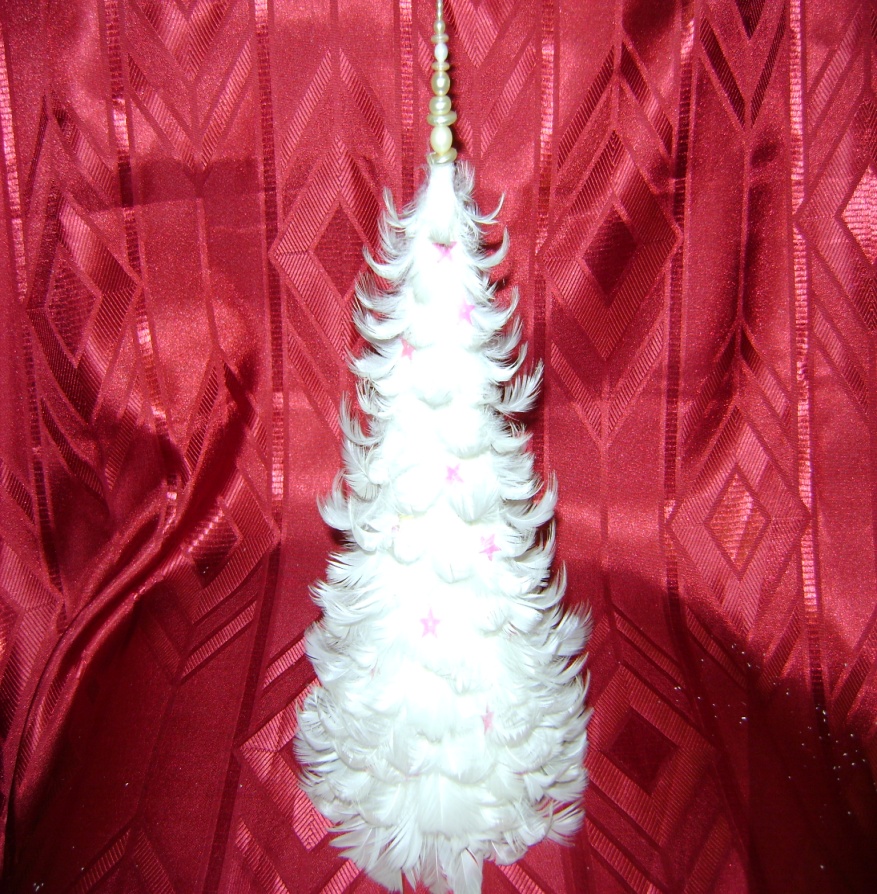 Особенности
 конструкции
Декорирование
СХЕМА «ЗВЕЗДОЧКА»